DEŇ - NOC
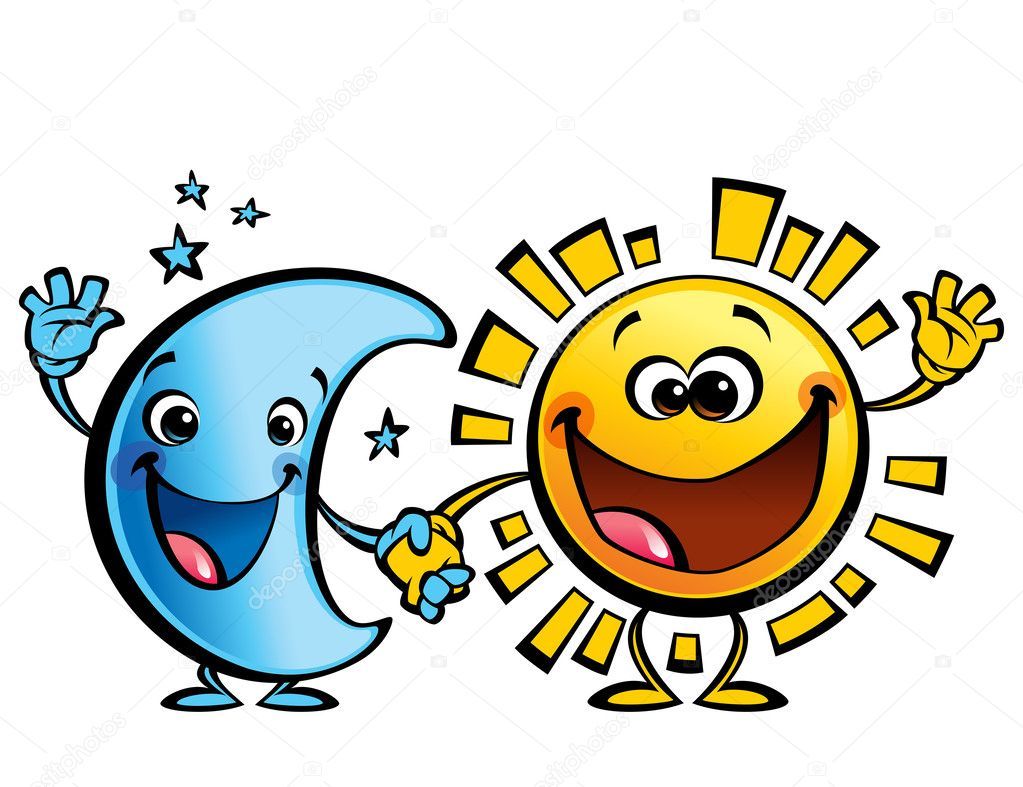 Mgr. Jakub Breznický
Mgr. Erika Turzíková
SŠ Ul.J.Kollára 3
Nové Mesto nad Váhom
Postupuj podľa obrázkov
1.
2.
4.
3.
5.